Cornelia Crump Carey (ca1863-1934)
Up from slavery?
What do we know?
We have good information after 1880, when she was living in Missouri working as a servant. (missing one census)  Shortly after that she married, had many children, was widowed, eventually moved to Detroit where she died.  We have no pre 1880 record.  
Possible questions: 
Where was she in 1920 (the missing census)
Where was she in 1870? (can’t find that record) 
Who was her father?
Which Question
I’m going to choose Door #3. Who was her father? 
We want 1920, but it is unlikely to add significant information. 
We want 1870 but we may have a better chance of finding it if we can gather some earlier information.  
We have a birthplace (from her death certificate)  so we have the advantage of “knowing” where her parents were when she was born.
Quick Chronology
1934 died in Detroit. 
1930 liv w/son, Ecorse,Mi, wid age 61 
1920 missing this census record
1910 m, w/ch St. Louis, Mo, age 43, m.29y
1900 m, w/ch St. Louis, Mo, age 38, m. 20
1880 s, age 19, servant
1870  She would be under 10 years old; haven’t found her. 
Ca 1863 b. Baton Rouge, Louisiana (death cert)—presumably her parents were there too.
Information on her origins from her death certificate
Born: Baton Rouge
Providence
Louisiana

Nothing known about parents

Informant is her daughter
What we know from her death certificate
Born May 17, 1864, “Baton Rouge, Providence LA”  (where is Providence?) 
Names of parents both “unknown”
Died Nov. 20, 1934, Detroit Mich
Widowed, unemployed, age 70-6-3
Res. 938 E. Philadelphia
Buried St. Louis, Missouri Nov. 23, 1934
Informant: Gussie Grubb, her daughter
Am I an experienced Louisiana researcher?  Use FamilySearch Wiki
The Legal Genealogist Blog had some posts about Louisiana research.
Where is Baton Rouge, L?
Parish Seat of East Baton Rouge Parish.
Where is Providence Louisiana?
E. Baton Rouge Parish on map
Here is what we know from the 1880 census
Two federal census records were taken in St. Louis Missouri 1880, so we actually have two records.  But they are more or less the same. 

Cornelia Crump/Krump, black, age 18/19 is a servant in the hh of John P. and Mary S. Bryson; also in the hh are two brothers in law with the surname Winter.  Mary was born Mary Winter.  (Mary’s 1891 death record tells us she in Missouri for 20 years, so moved there around 1870)
What we know from other research
The Winter family that she was living with in St. Louis, Missouri in 1880 is from West Feliciana  Parish, Louisiana which is next to East Feliciana Parish and Baton Rouge Parish, Louisiana.
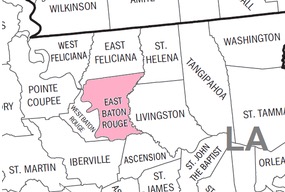 Here is the Winter Family in 1870
Cornelia is not with them.
Red arrows are in Missouri
In 1880 –this is clearly
the same Winter family
Krump/Crump families in 1870
None found b. LA, res Baton Rouge or St. Louis
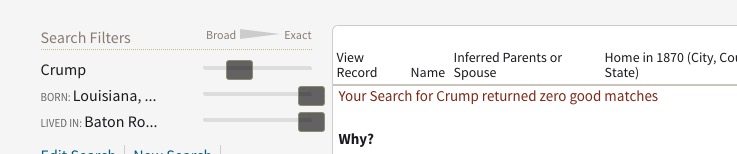 One Crump in West Feliciana Parish in 1870
.
1870 Louisa Crump, age 19, black living alone at own address, “at home,” i.e. no occupation
1860 there appear to be no black Crump
families b. Louisiana, res. Louisiana -- none 
at all in W. Baton Rouge or nearby parishes
No ready evidence of early free, black Crump/Krump family in this part of Louisiana
Research on this not thorough; there may be one that we missed. 
A family of that surname could have been there for a short time.
It would take significant research to track down Louisiana Crump/Krump families absent any connections that might help identify them (e.g. her father’s first name, or a known sibling)
Hypothesis
Cornelia Crump/Krump may have been born into a family that were slaves of the Wilson family 
If so, research on that family may yield information on the Crump family, who would have been their property. 
Research Question: Was Cornelia Crump a daughter of a slave owned by the Winter family of West Feliciana Co. Louisiana?
Q&D Winter Research to begin to test the hypothesis
We will look at the Winter family
From: Old Families of Louisana
F
And guess where W.D. Winter was in 1860?  (Remember Cornelia b. abt 1863, Baton Rouge.)
NOTE: W. Baton Rouge
Is a Parish.  The city of
Baton Rouge is in E. 
Baton Rouge Parish
Did he own slaves?
Search Winter Baton Rouge
What a slave schedule tells us
Name of OWNER
# of slaves by age and sex and a color
designation
Here is H.D. Winter’s entry; he owned many slaves
Why it was 
Indexed as ? D
Continued into
next column 
Where we learn
He ownd several
females of right
age to be Cornelia
What has the FHL filmed for West Baton Rouge Parish, where W. D. Wilson was in 1860?
Why would we start with conveyance records?
A camera with a key over it means you must be at a FHC to view the records
Camera with key is also on the other records: probate and vital
Find a Family History Center near you from familysearch.org
The little green circles identify the centers
Westland
AA /Saline
Manchester District
Library (an affiliate)
Emancipation Proclamationfrom Wikipedia
officially went into effect … January 1, 1863, during the second year of the Civil War. It was Abraham Lincoln's declaration that all slaves would be permanently freed in all areas of the Confederacy that had not already returned to federal control by January 1863. The ten affected states were individually named in the second part (South Carolina, Mississippi, Florida, Alabama, Georgia, Louisiana, Texas, Virginia, Arkansas, North Carolina).
Freedman’s Bank Records 1865-1874 are on Heritage Quest (mel.org)
Well worth searching
Only one entry 
of person b. LA
William Crump’s Record
Wiliam Crump
Feb. 19, 1867
Light Black, 21 yrs
Not married
No children
4th Cav. Co. B? Disch
b. New Orleans La
????
Corner of Main & Rampart
Laborer
Br John & Edward in City
Fa: Jack Crump City
Mo: Mary Crump City
Nanny in City & Ellen at Lake
Providence and Mary in City 
Deposited $150
Signed
After land records…